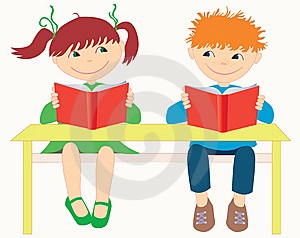 МАТЕМАТИКА
3. РАЗРЕД
Ријеши ребус:
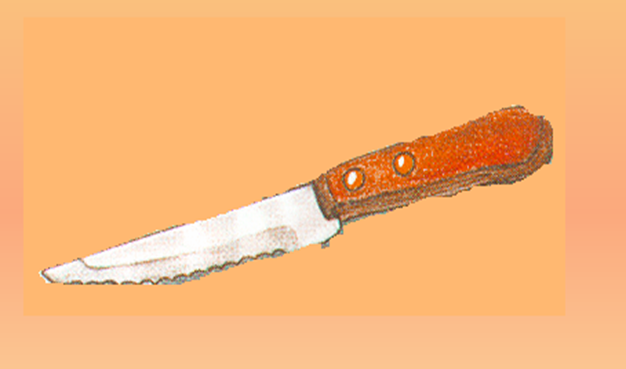 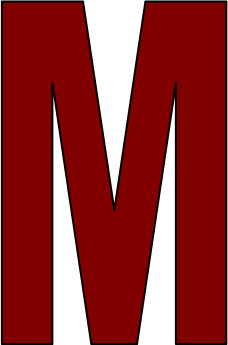 ЕЊЕ
М Н О Ж Е Њ Е
МНОЖЕЊЕ БРОЈА 5
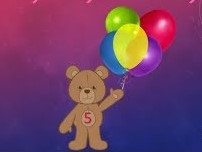 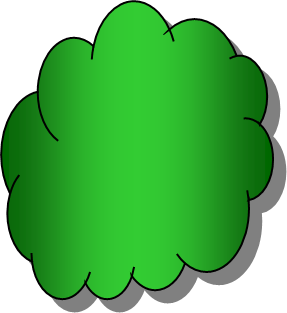 1     5 = 5   и  5        1 = 5 
  

5 јабука на једном стаблу

                                            2   5 = 10 и 5    2 = 10



      5      +         5     =   10
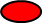 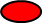 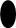 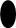 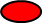 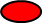 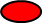 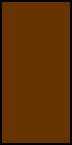 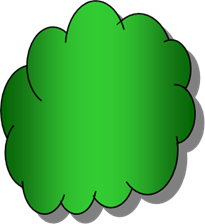 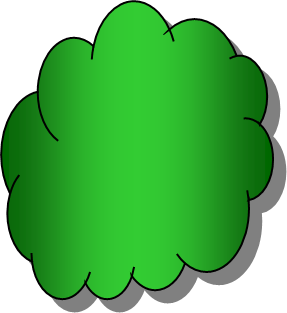 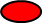 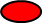 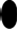 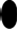 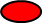 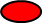 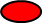 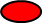 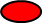 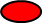 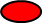 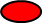 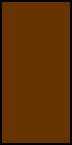 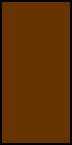 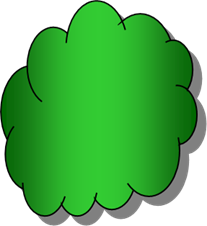 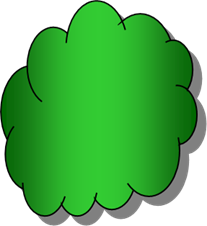 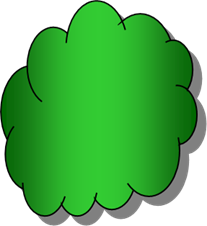 5       +       5     +       5   =  15                                        3   5 = 15   и  5    3 = 15

  

  5       +      5      +         5     +          5 =      20                 4     5 = 20  и  5    4 = 20




      5     +      5      +      5      +     5     +    5    =  25                 5      5   = 25
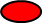 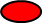 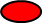 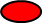 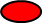 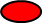 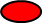 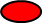 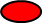 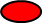 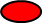 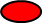 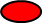 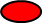 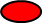 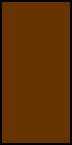 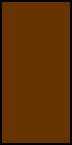 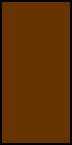 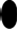 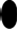 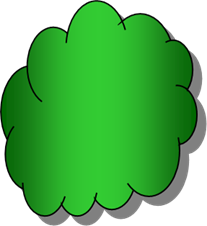 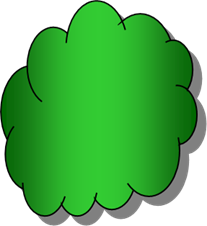 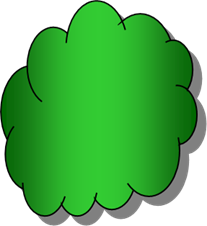 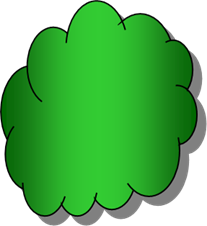 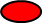 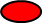 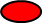 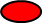 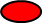 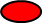 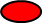 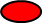 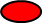 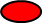 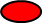 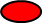 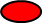 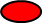 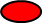 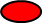 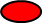 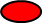 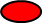 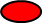 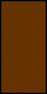 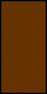 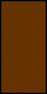 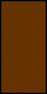 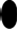 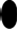 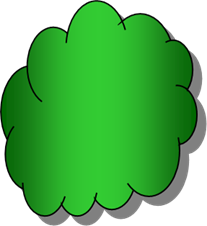 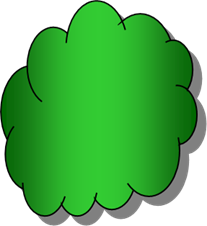 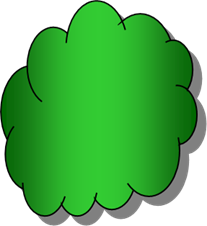 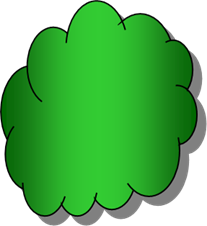 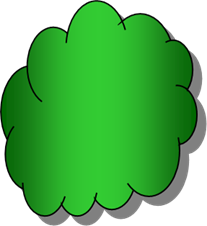 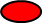 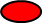 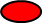 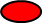 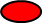 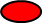 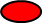 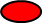 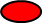 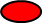 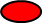 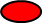 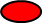 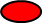 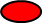 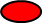 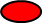 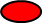 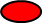 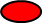 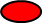 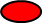 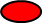 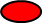 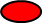 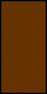 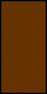 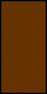 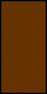 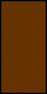 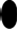 5    +      5       +   5     +    5    +     5    +      5    =   30   
    
                         6    5 = 30     И     5      6 = 30 




        5     +       5     +      5     +     5     +     5      +      5     +      5   =   35   
                          7    5 = 35    И    5    7  = 35
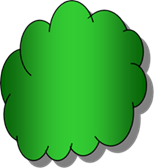 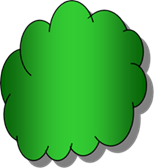 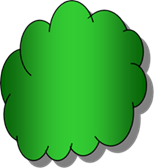 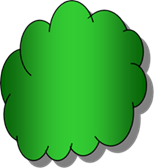 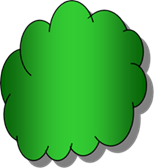 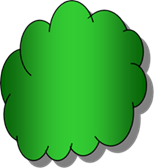 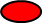 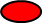 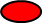 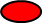 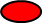 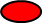 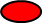 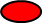 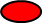 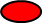 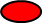 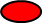 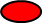 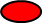 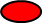 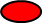 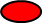 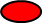 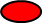 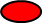 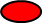 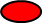 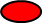 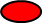 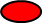 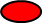 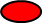 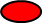 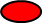 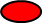 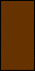 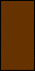 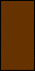 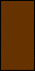 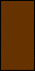 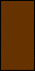 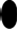 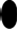 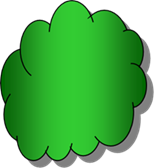 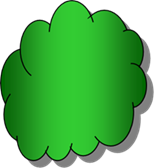 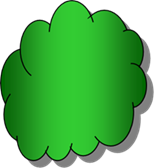 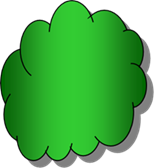 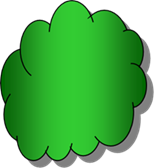 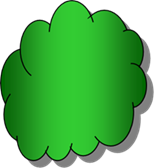 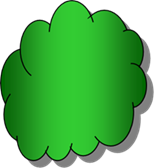 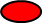 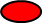 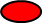 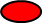 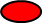 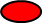 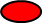 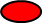 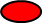 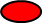 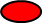 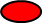 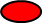 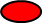 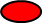 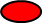 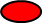 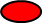 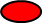 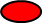 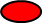 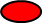 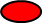 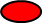 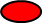 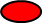 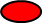 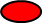 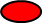 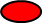 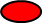 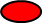 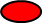 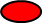 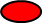 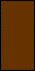 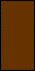 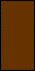 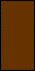 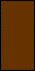 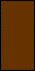 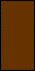 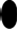 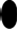 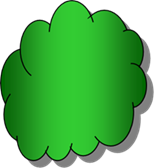 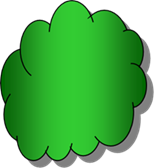 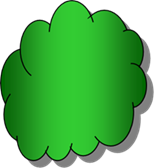 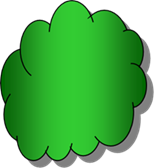 +       5     +       5     +      5      +        5     +      5      +      5     +     5   =  40
 
                           8    5  = 40   И   5    8 = 40 


  
   5   +     5    +     5    +      5   +       5  +       5    +       5    +       5     +     5  = 45

                            9     5   =  45    И   5      9   =  45
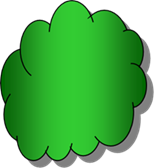 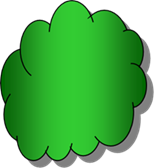 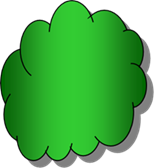 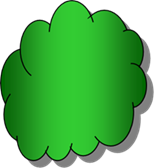 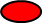 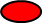 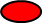 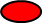 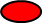 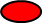 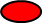 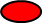 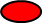 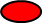 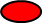 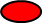 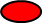 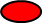 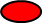 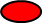 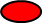 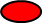 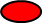 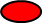 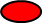 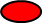 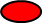 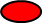 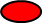 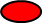 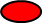 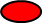 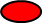 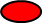 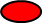 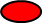 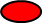 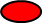 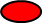 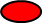 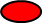 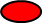 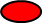 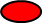 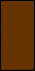 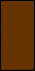 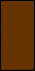 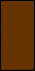 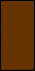 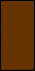 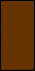 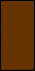 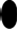 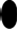 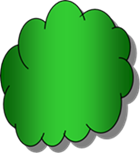 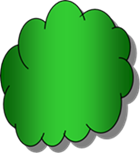 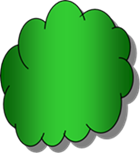 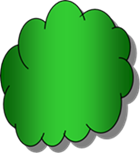 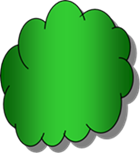 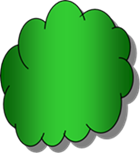 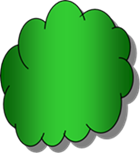 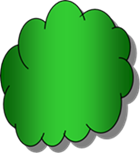 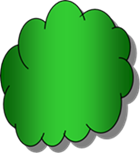 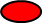 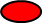 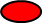 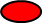 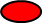 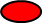 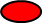 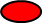 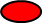 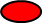 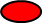 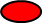 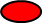 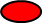 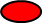 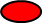 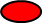 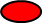 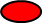 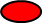 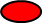 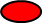 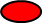 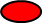 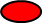 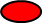 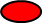 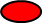 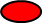 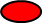 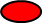 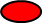 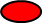 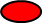 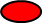 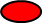 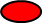 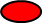 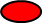 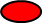 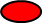 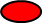 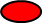 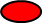 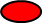 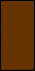 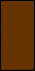 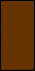 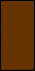 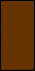 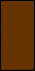 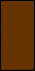 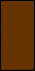 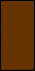 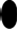 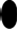 5
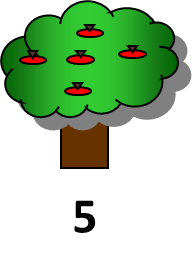 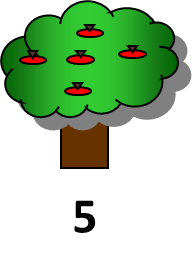 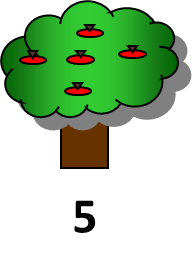 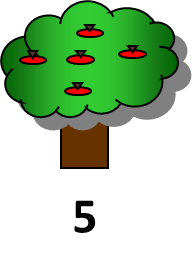 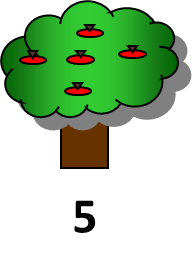 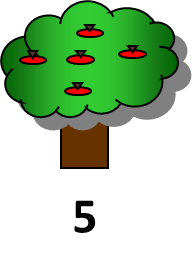 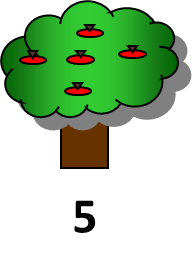 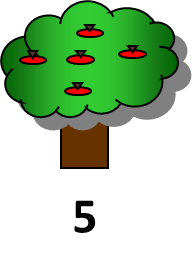 +
= 50
+
+
+
+
+
+
+
+
10     5 = 50     и      5       10 = 50
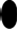 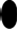 Таблица множења бројем 5
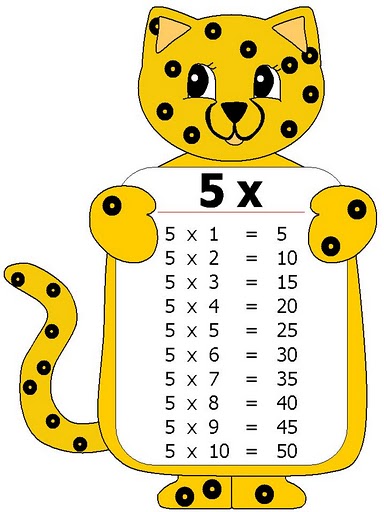 Задаци за самосталан рад:
У уџбенику Математика, на страни 69 урадити 3. и 5. задатак.